Modeling Sanitary Sewer Overflows
Binary Logistic Regression Analysis of the Beaver Ruin Sewer Basin
Eric Swett
Penn State MGIS Program
Advisor: Fritz Kessler
Geog 596B, Fall 2020
[Speaker Notes: Good afternoon to east coasters and good morning to west coasters

Introduce yourself!

Thank Fritz]
Overview
Introduction
Background
Purpose 
Previous Research
Methodology
Results
Next Steps
Introduction
What is a Sanitary Sewer Overflow (SSO)?
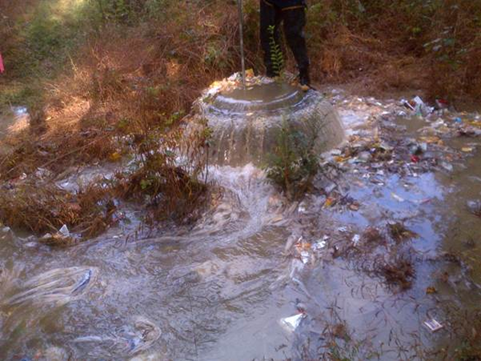 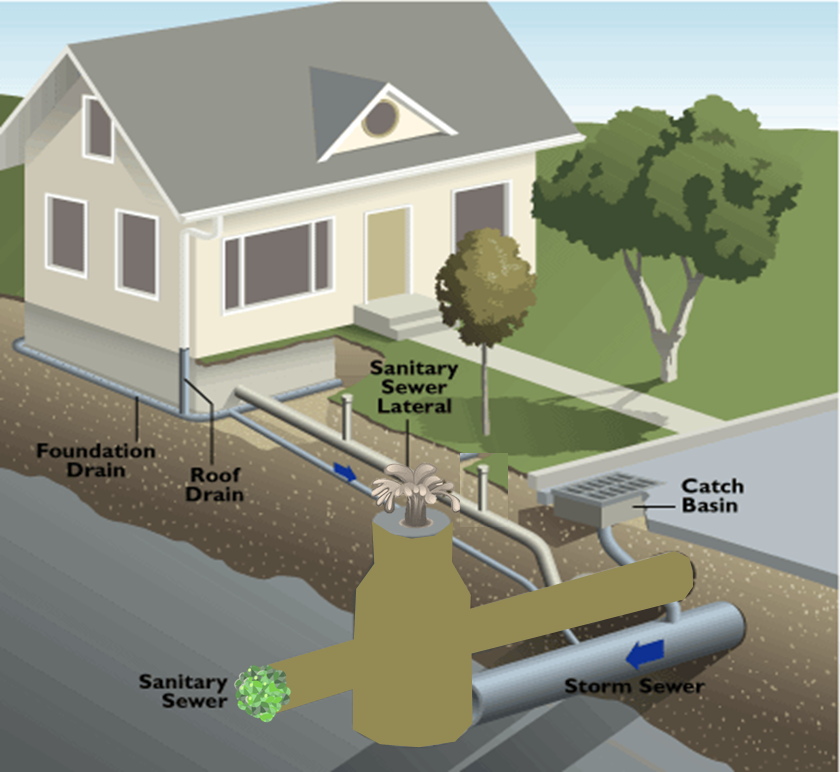 [Speaker Notes: American Water Works Association defines a SSO- As a discharge from a sewer through a manhole, cleanout, pumping facility, customer floor drain, or the drain in a fixture, if that discharge is related to limitations or problems with collection or treatment system components under control of the utility.

ADD Photo fro SSO]
Introduction
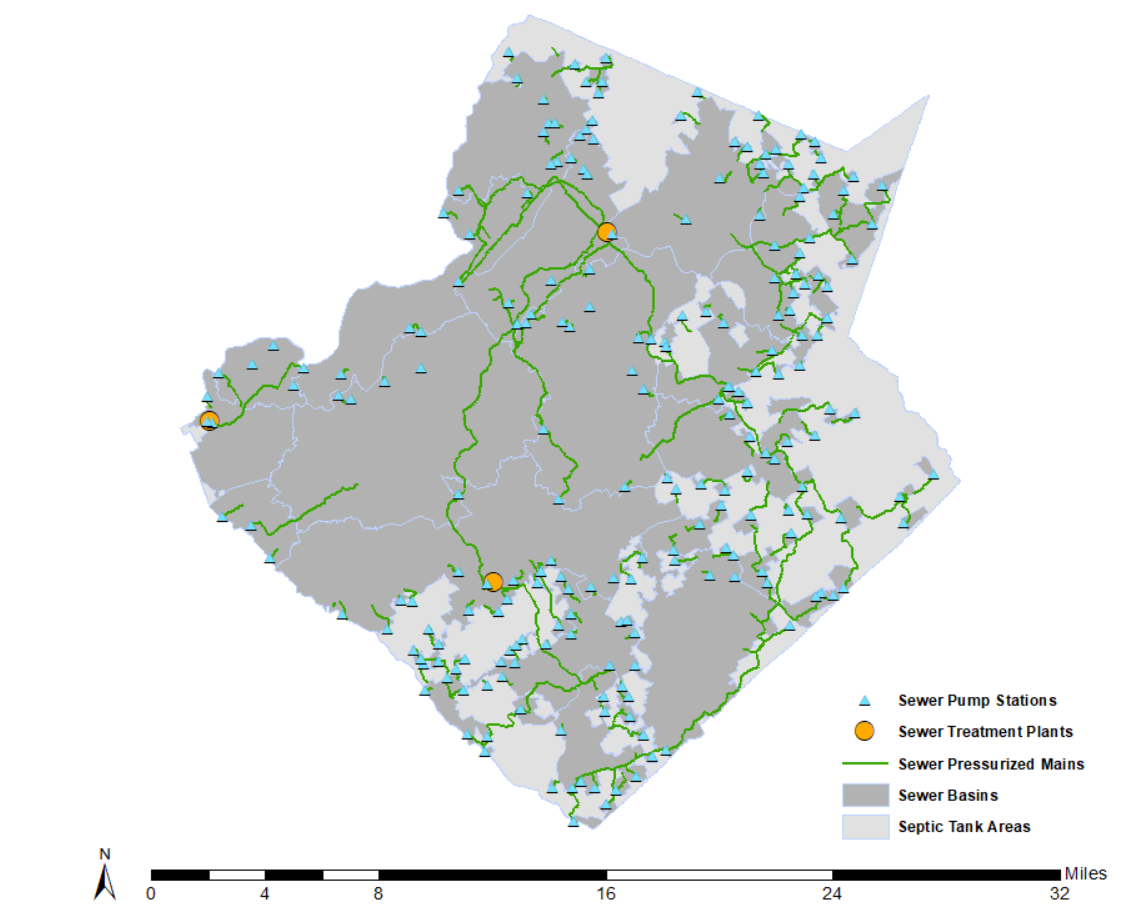 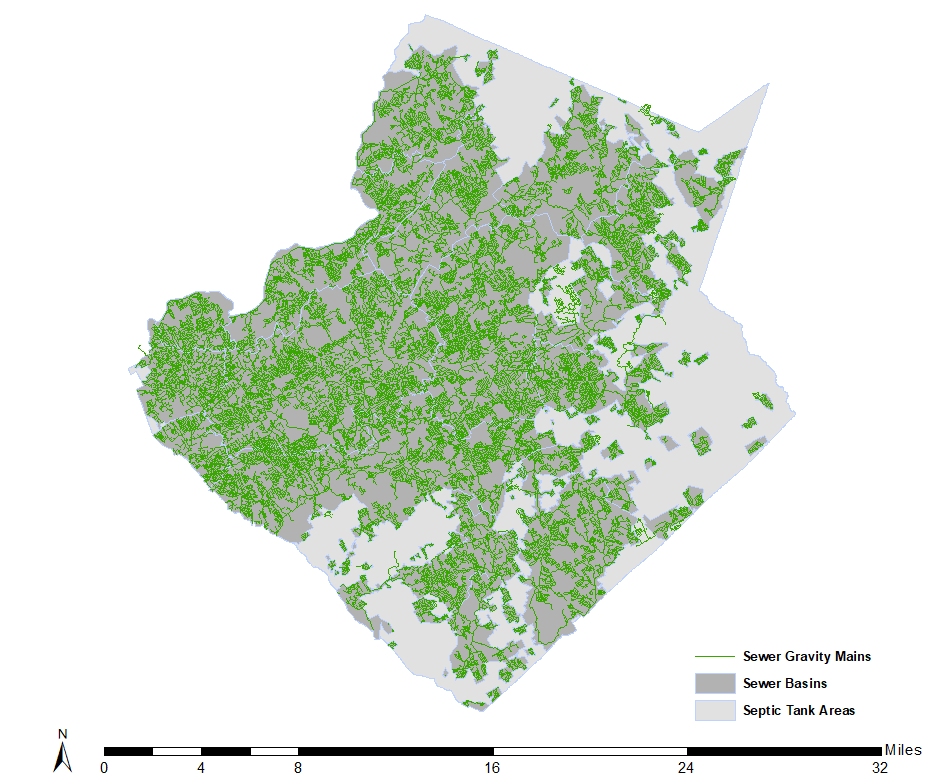 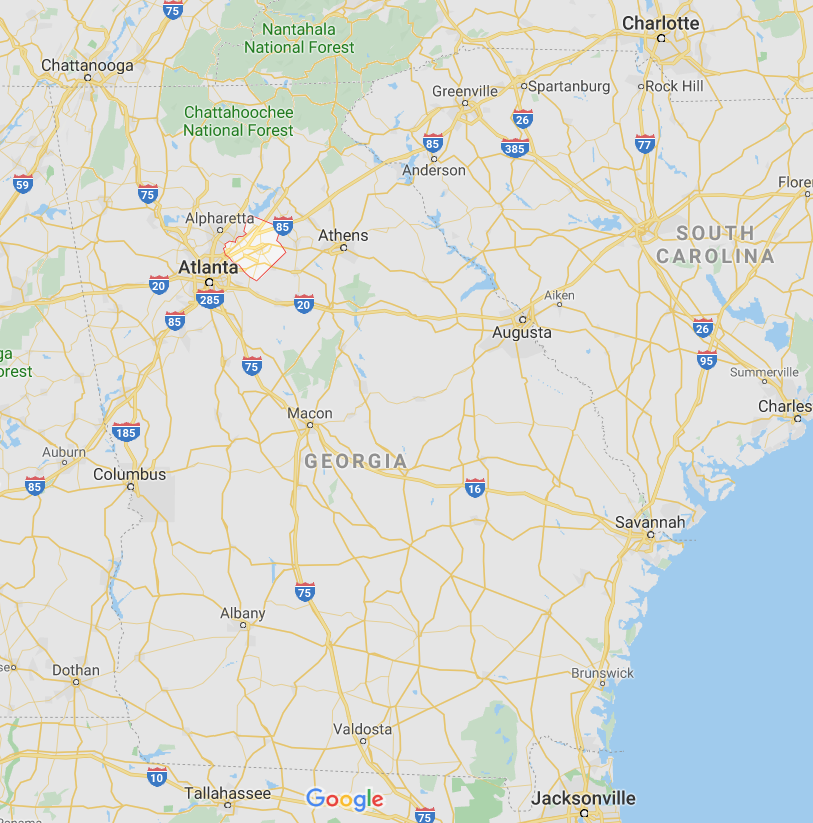 437 square miles
2nd most populous county
936,250 residents
178,505 sewer accounts
3,140 miles of sewer pipe
82,913 structures
219 Pump Stations
3 Water Reclamation facilities
58 million gallons of wastewater treaded per day
Project Background
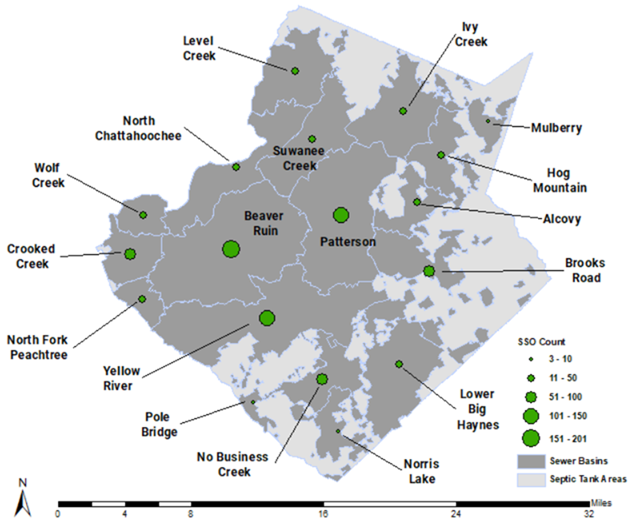 Which basins… 
are most likely to experience an overflow?
should be the focus for maintenance? 
Currently, proactive maintenance is targeted based on pipe material
[Speaker Notes: The sewer system is divided into 18 large sewer basins. The map shows that SSO events are not evenly distributed around the county, with some basins having as few as 3 and others having as many has 201, so…]
Purpose
Data exploration exercise to determine the relationship between the occurrence of SSO and a number of independent factors
Single out which independent factors contribute the most to SSO
Map location of factors and focus maintenance in these areas
[Speaker Notes: Add a slide showing two different extents of Beaver Ruin]
Previous Research
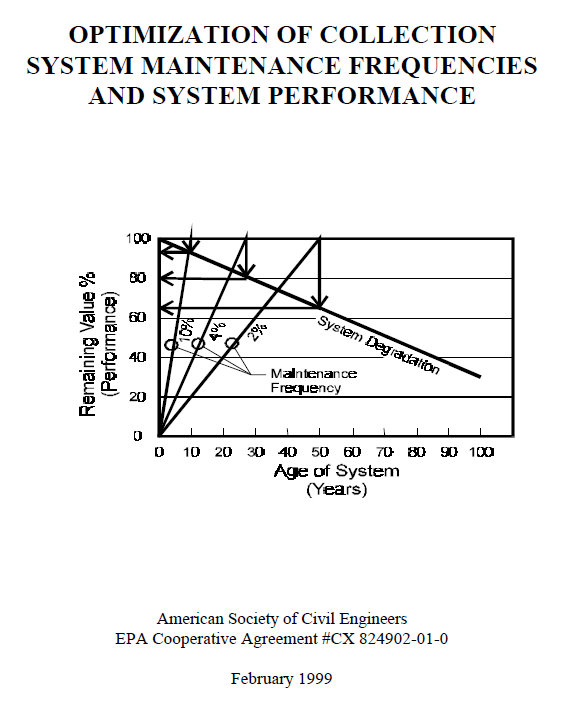 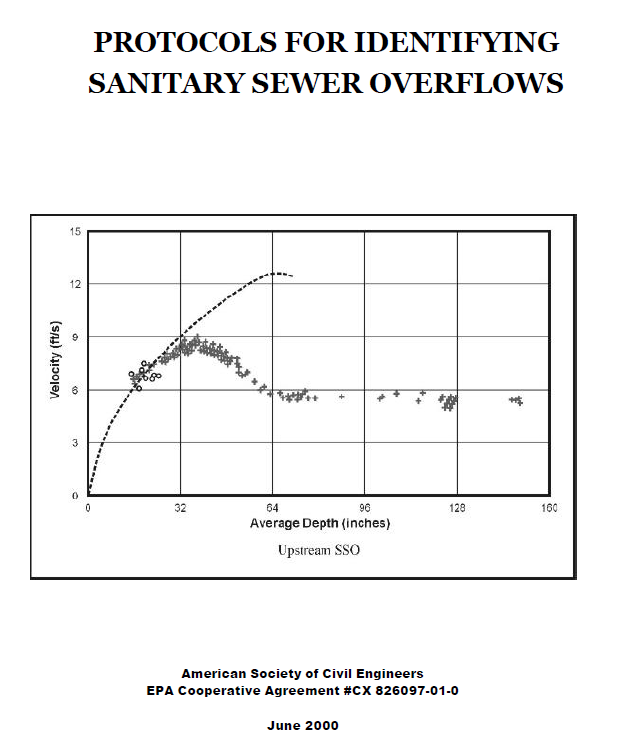 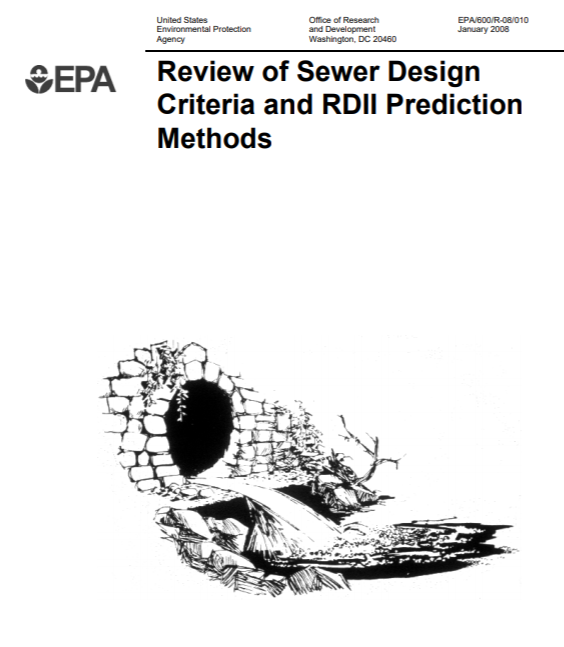 [Speaker Notes: Previous publications from EPA on maintenance and design critreria.]
Previous Research
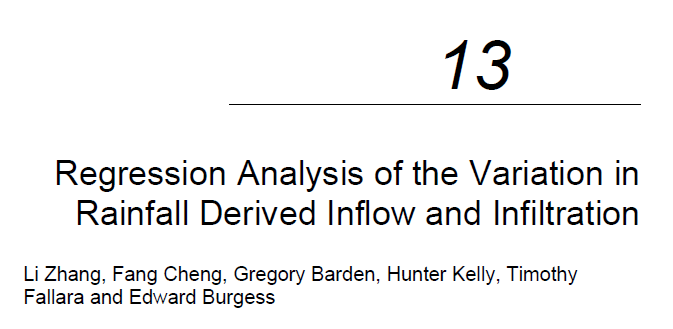 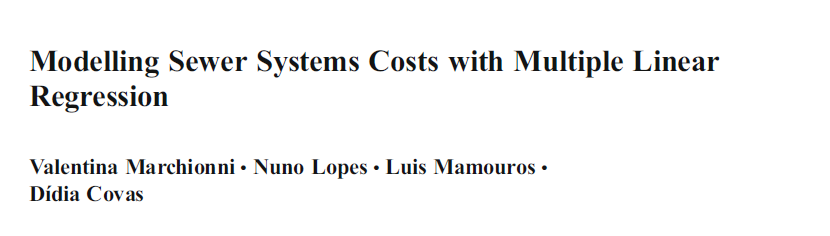 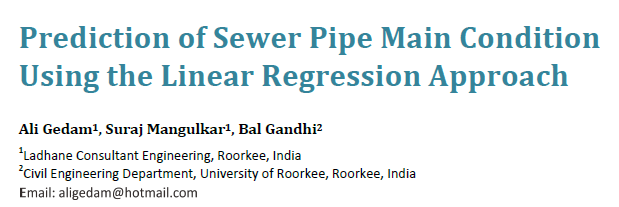 [Speaker Notes: Regression analysis studies the relationship between a dependent variable, in this case, sewer overflows, and a set of independent variables.

Previous Linear Regression analysis have been done which look at variables that are continuous; however sewer overflows are not continuous throughout the piped sewer system, so I chose binary logistic regression that predicts the outcome of a SSO from occurring.]
Methodology
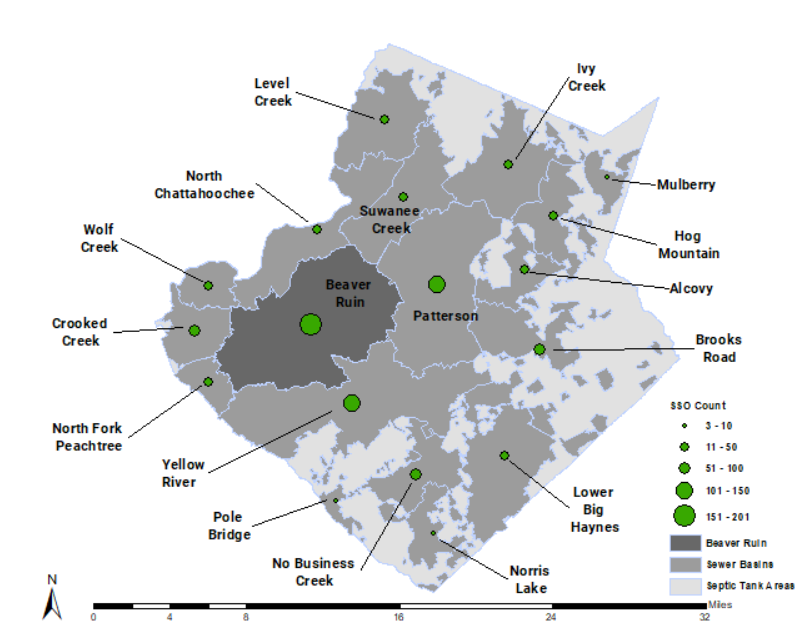 Select Study Area
Identify Variables
Classify Sewer Pipe Network
Format Data
Run Binary Logistic
   Regression Analysis
Methodology
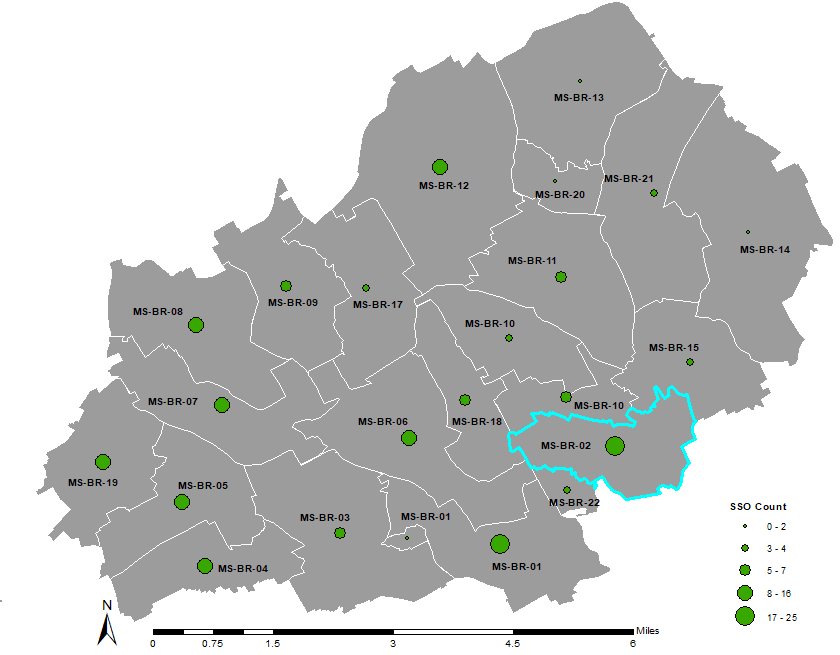 Dependent Variable
SSO event
Independent Variables
 Nominal Variables
Pipe Material
Stream Order
 Scale Variables
Age
Slope
Average Flow
Maximum Flow
Run a Series of Regression
   Analyses
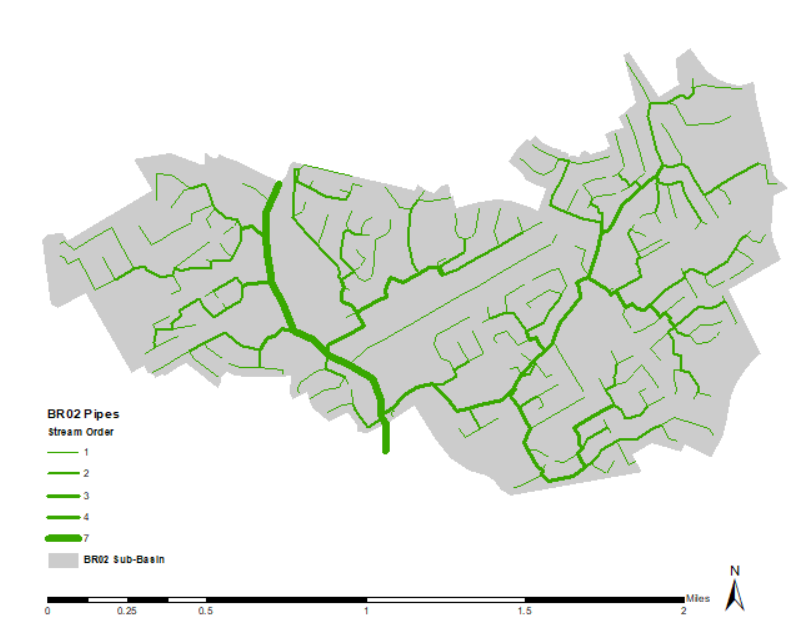 [Speaker Notes: Briefly mention the Strahler Stream Order Classification. It was a manual process.

The pipe size doesn’t necessarily increase in diameter with the increase in stream order.

For instance, there are plenty of 3rd order pipe segments that are 8 inch. 

Pipe diameter did not vary much at all in the dataset, with almost all SSO occurring on 8 inch sewer lines so it was not included as a variable.]
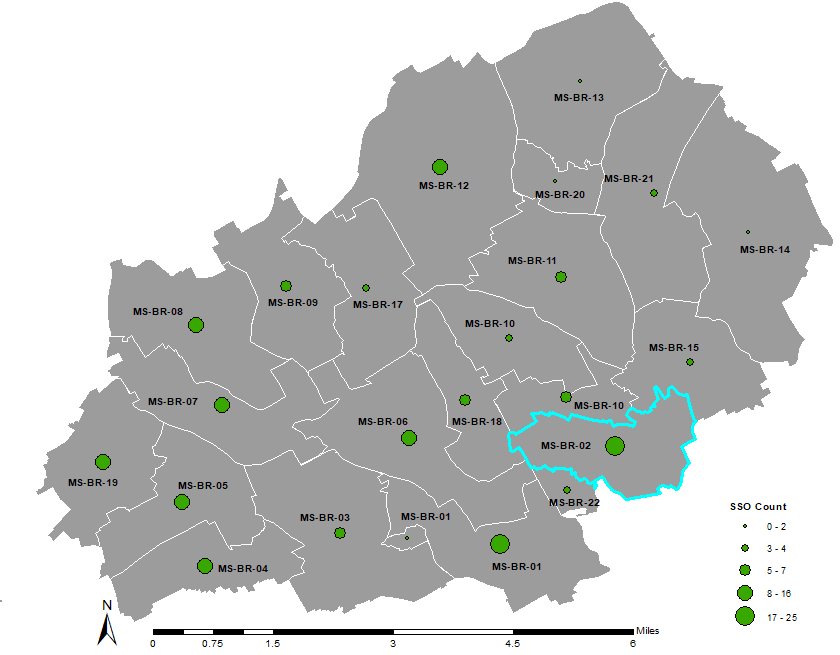 1st Logistic Regression Analysis
Chose BR-02 Basin
 20 unique pipes 
Unbalanced Dataset:
 Control group =50+8m 
 m=number of variables
Enter Method
 Includes all variables in one model
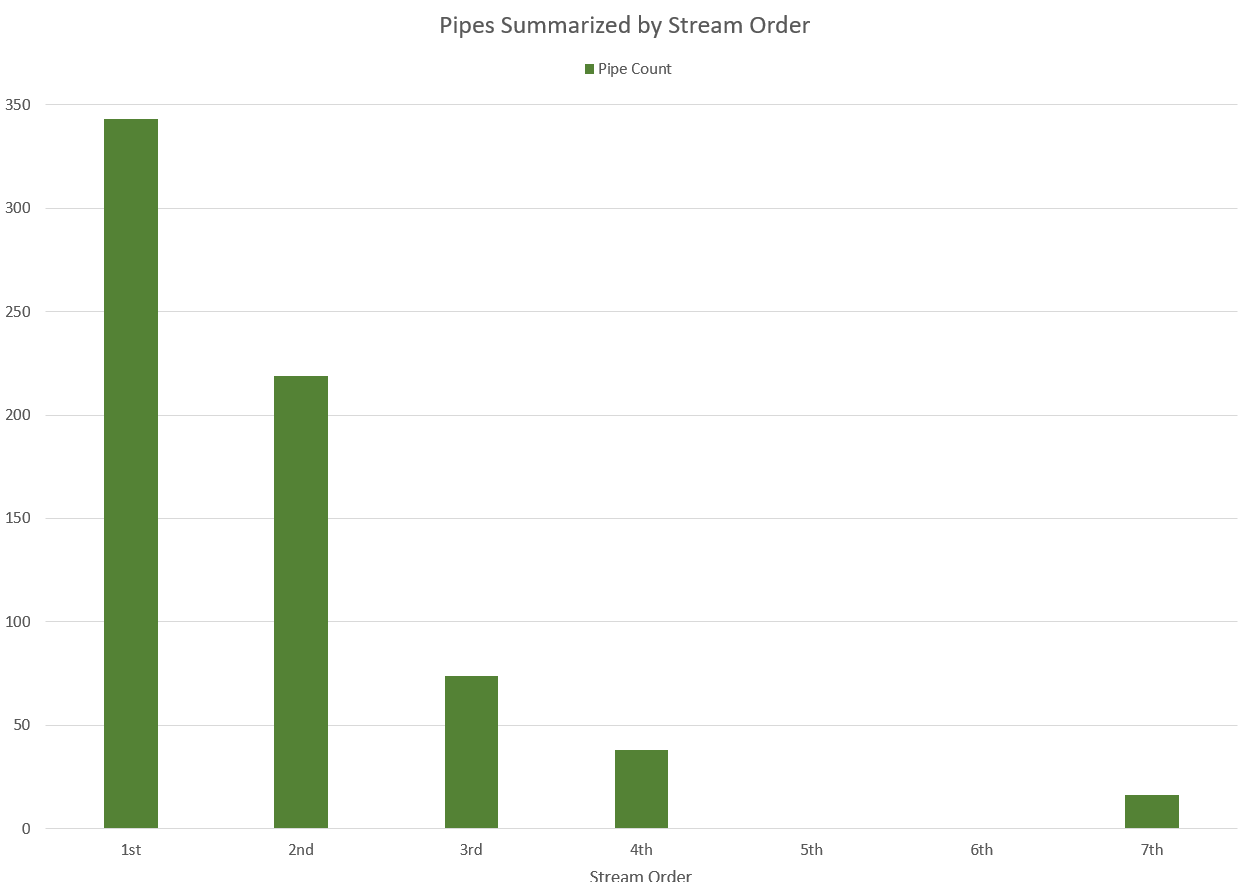 [Speaker Notes: Total of 98 control pipes]
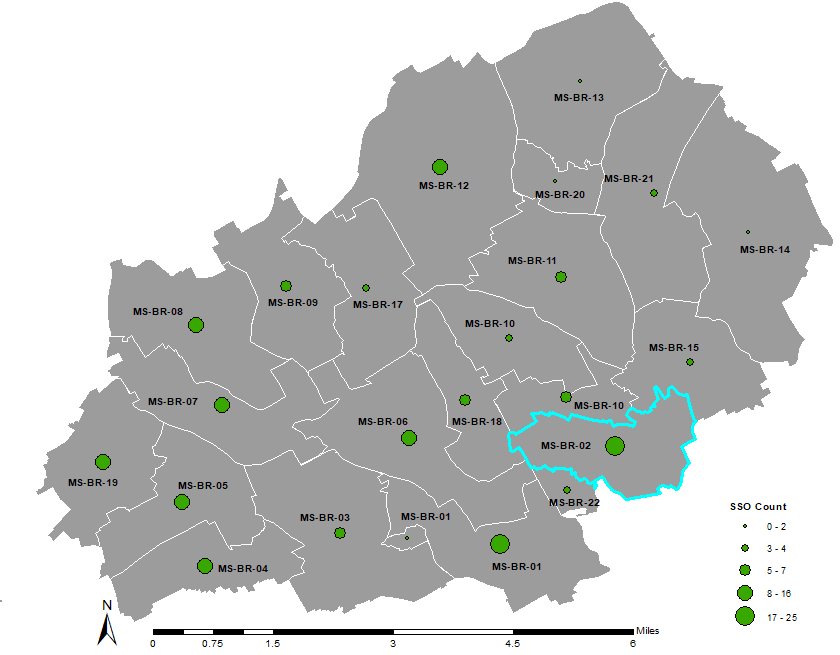 2nd Logistic Regression Analysis
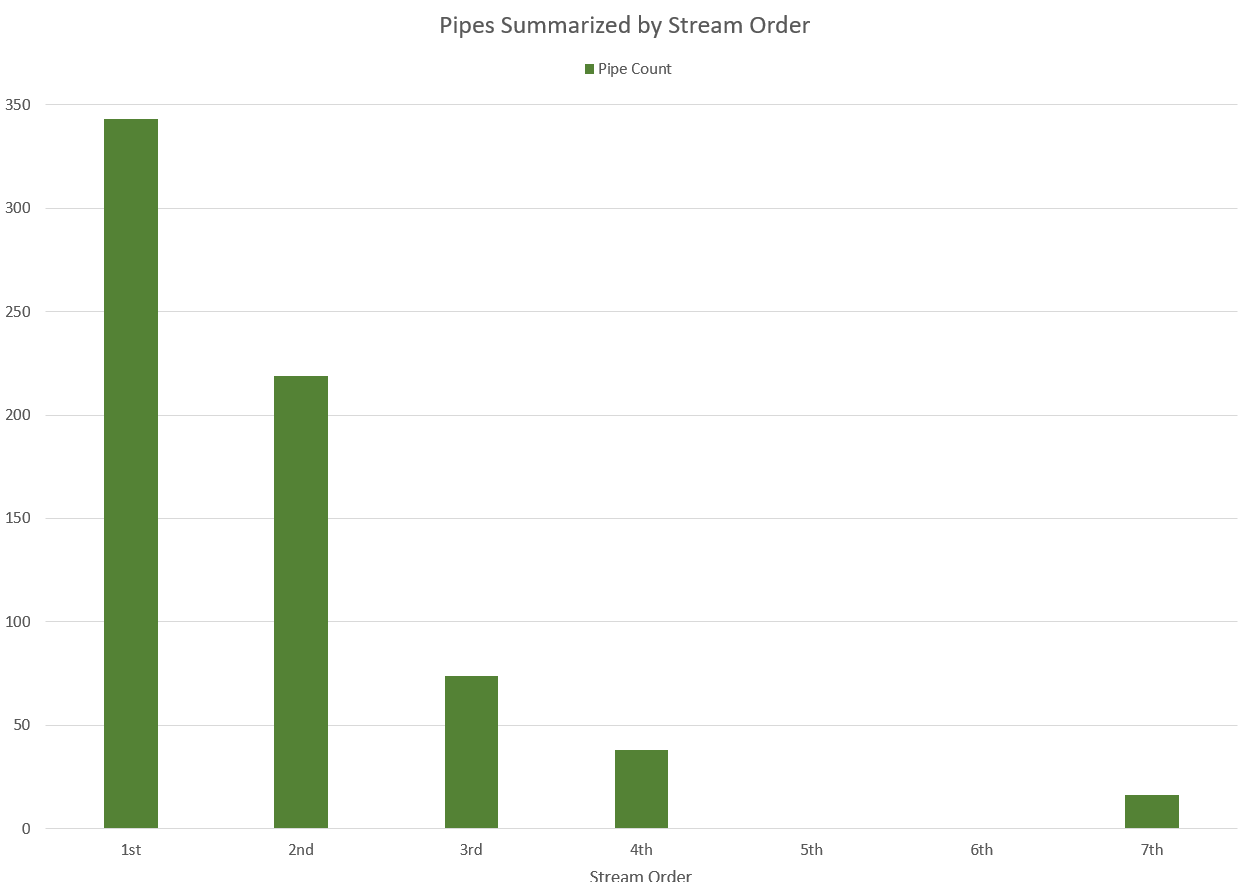 Chose BR-02 Basin
 20 unique pipes
Balanced Dataset:
 Control group = 20
Enter Method
 Includes all variables in one model
[Speaker Notes: Add Stream Order bar chart for BR-02, show count by Stream order]
3rd Logistic Regression Analysis
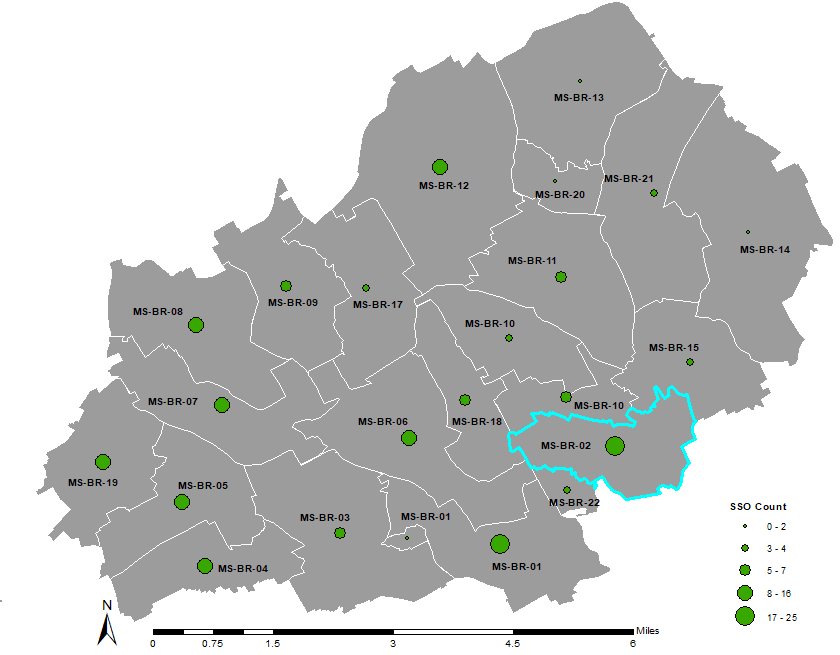 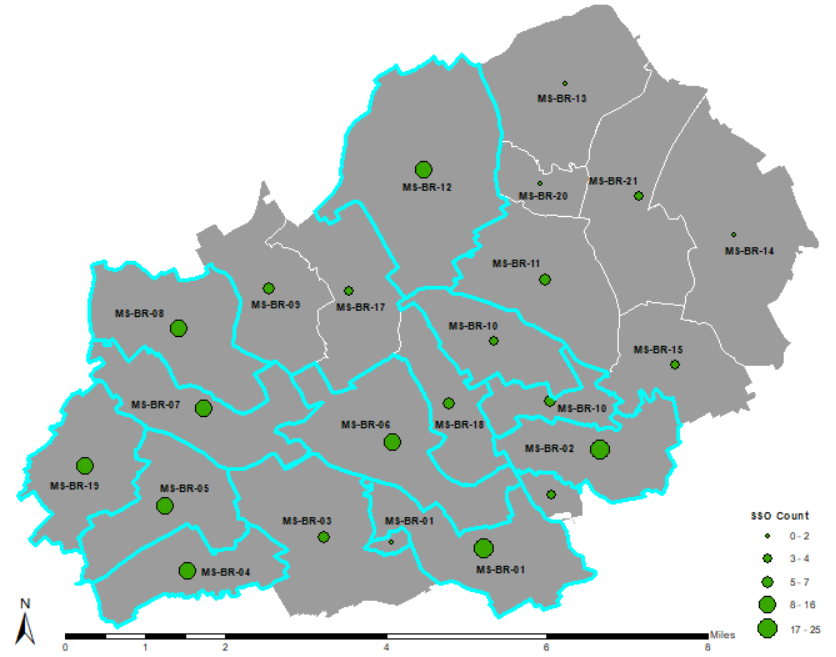 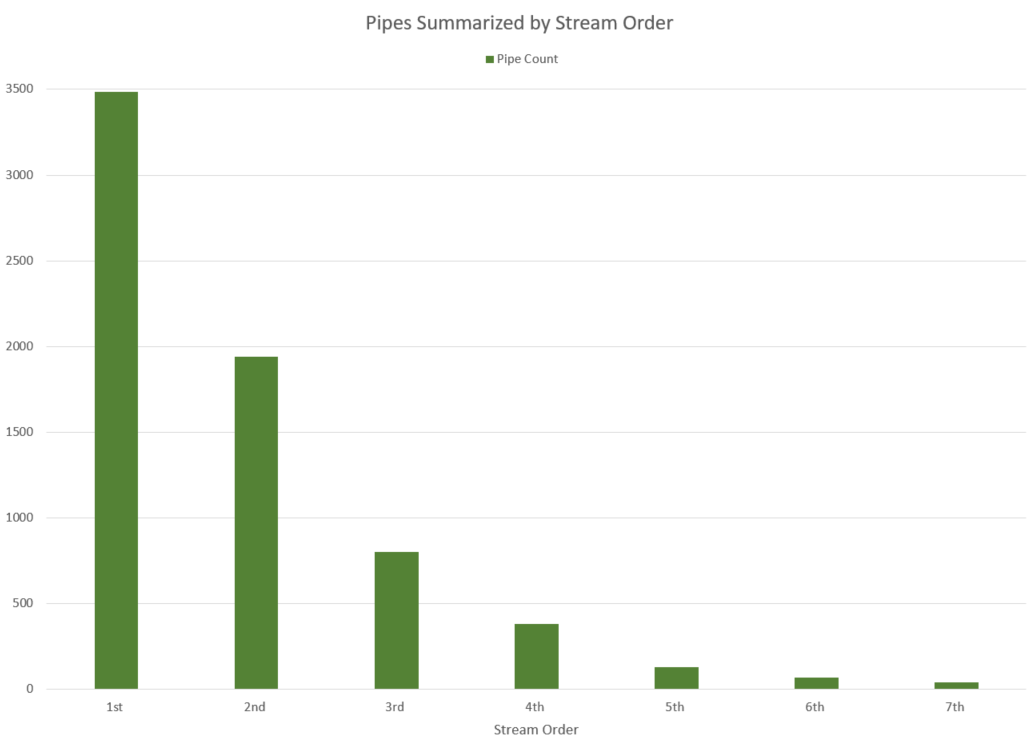 Chose Top 10 Basins
 123 unique pipes
Balanced Dataset:
 Control group =123 
Enter Method
 Includes all variables in one model
[Speaker Notes: Add Stream Order bar chart for BR-02, show count by Stream order]
4th Logistic Regression Analysis
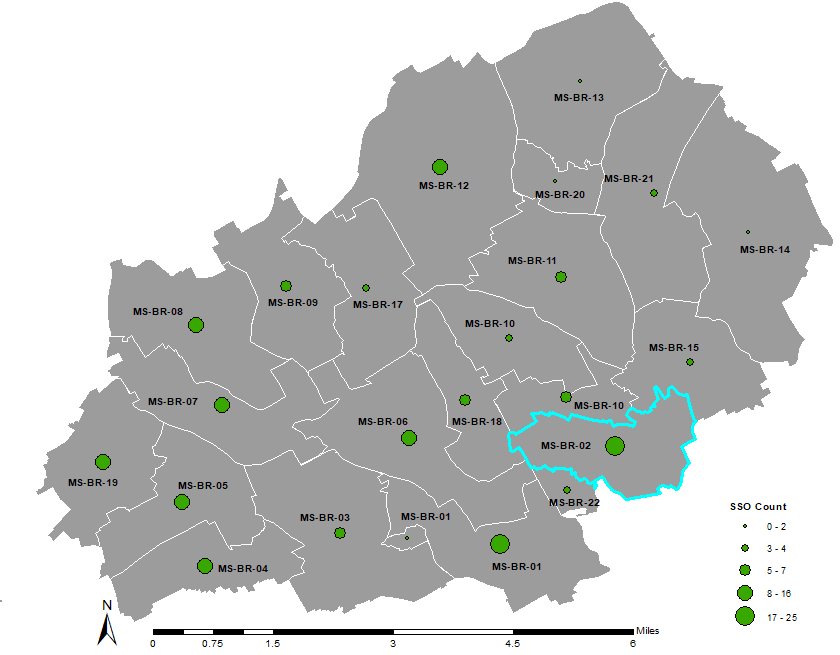 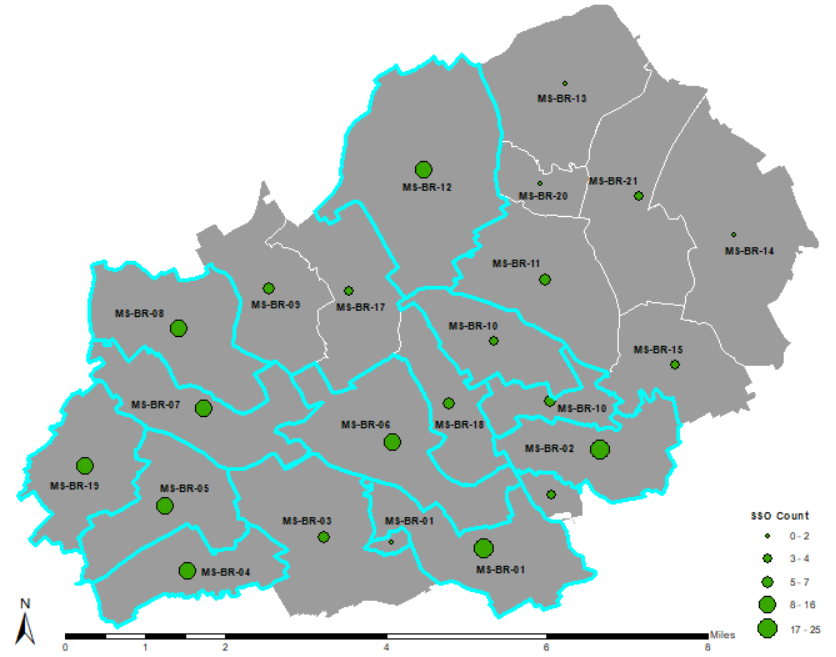 Chose Top 10 Basins
 123 unique pipes
Balanced Dataset:
 Control group =123 
Forward Likelihood Ratio Method 
 Adds and removes variables based on significance
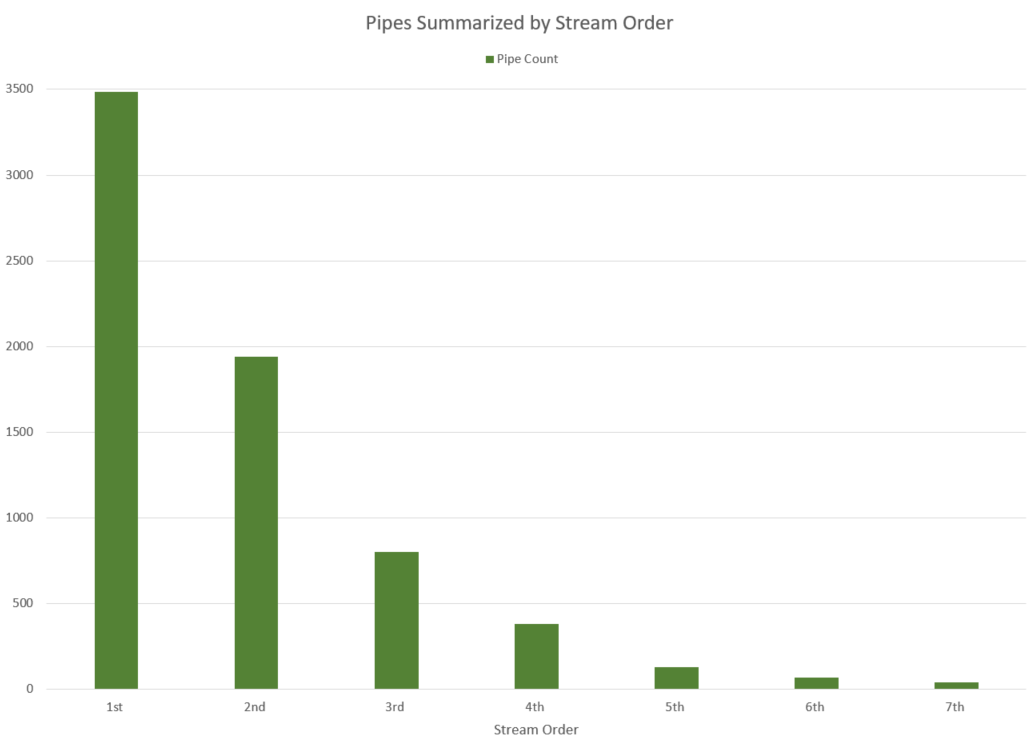 [Speaker Notes: Forward Selection Method: Stepwise method which adds or removes independent variables into the regression equation based on it’s statistical significance to minimize the -2 log likelihood value.]
Results Analysis 1: BR02-Unbalanced
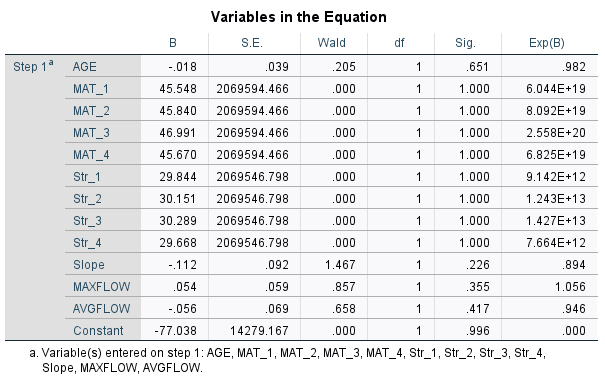 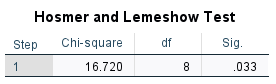 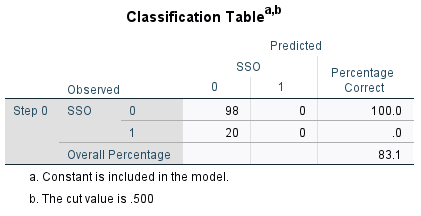 [Speaker Notes: Hosmer and Lemeshow Test shows the statistical significance of the model, which in this case proved to be statistically significant at the .1 level with a value of .033.

The Classification table shows the results of the model in how it predicts the occurrence of an overflow, shown as the number 1 or not shown as the number 0. The rows on the left show the values in the data that was analyzed. The unbalanced data set had more pipes without an overflow than pipes with an overflow.

The model did a great job at predicting 0’s or pipes not experiencing an overflow, being correct 100% of the time but the model did not predict any overflows.

The variables table shows the statistical significance of each variable in the model. The pipe material data and the stream ordering data are categorical so I had to create dummy variables for the regression analysis to use the information. None of the variables were statistically significant.]
Results Analysis 2: BR02- Balanced
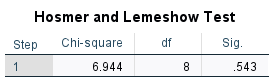 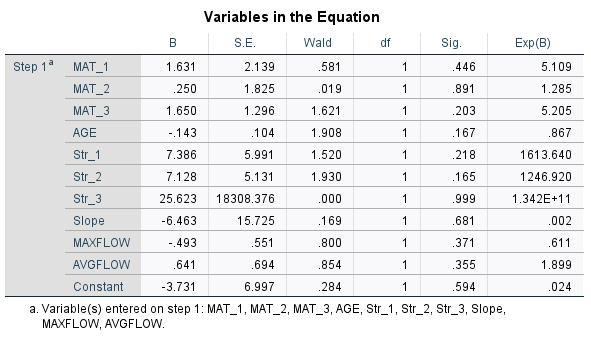 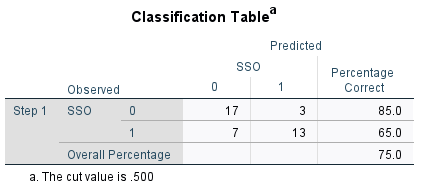 [Speaker Notes: Hosmer and Lemeshow Test shows the model is not statistically significant with a value of .543

The balanced data set had an even number of pipes with and without an overflow.

The overall model accuracy was worse at 75% but the model did a better job predicting pipes that would experience an overflow, with an accuracy of 65%.
 
Again, None of the variables were statistically significant.]
Results Analysis 3: Top 10 Balanced
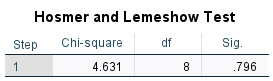 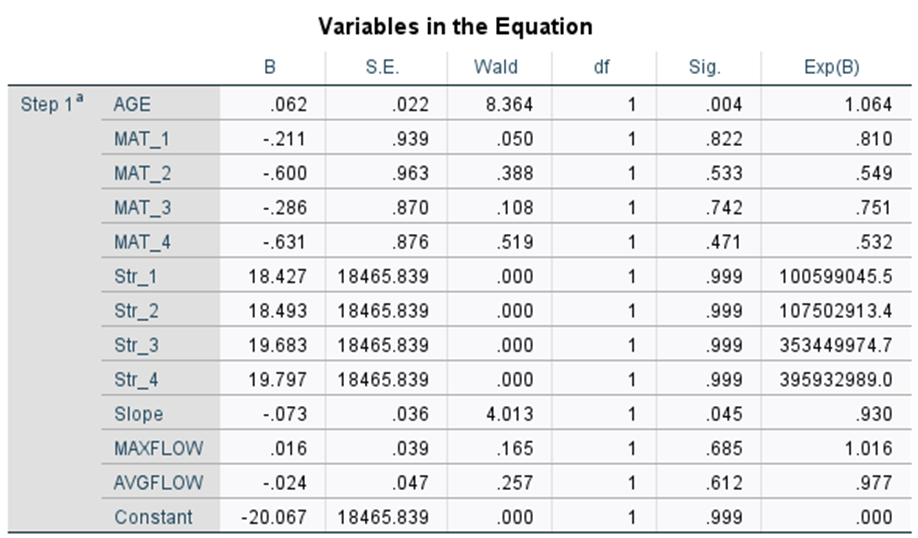 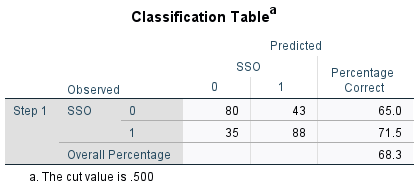 [Speaker Notes: Hosmer and Lemeshow Test shows the model is not statistically significant with a value of .796

The balanced data set had an even number of pipes with and without an overflow.

The overall model accuracy was worse at 68.3% but the model did a better job predicting pipes that would experience an overflow, with an accuracy of 71.5%.
 
The only variable that showed any statistical significance was age.]
Results Analysis 4: Top 10 Balanced
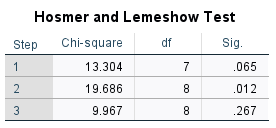 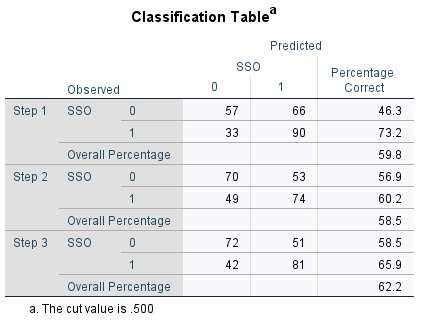 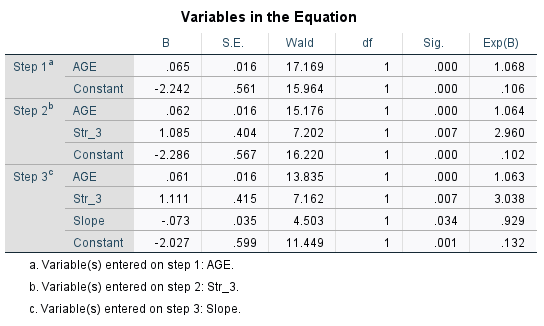 [Speaker Notes: Forward Selection Method: Stepwise method which adds or removes independent variables into the regression equation based on it’s statistical significance to minimize the -2 log likelihood value.
 
This analysis created 3 different models. The third model was statistically insignificant and therefore the model stopped.  

Hosmer and Lemeshow Test shows the significance of each model. 

Models 1 was statistically significant less than .1
Model 2 was statistically significant less than .05.
Model 3 was not statistically significant

Discuss model accuracies 

Variables in the equation are shown for each model,  model one only uses the age variable, model two uses age and 3rd order stream segments, and the third model uses age, 3rd order streams and the slope of the pipe. Each was determined to be significant and therefore used in the equation.]
Validate Analysis 4
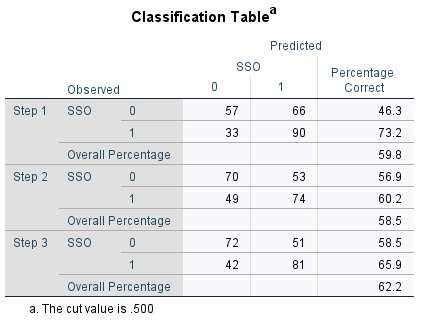 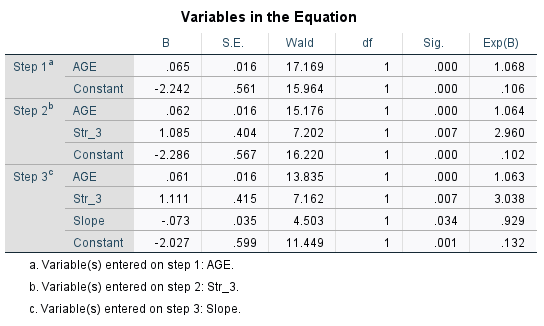 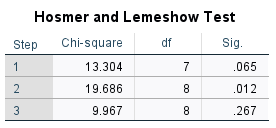 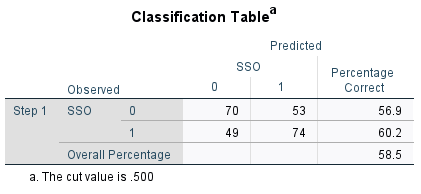 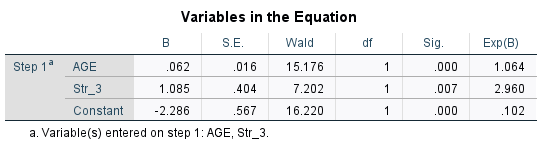 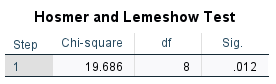 [Speaker Notes: Comparing the Forward Likelihood ratio method to the Enter method.

The enter method is a good way to evaluate and test the significance of all the independent variables.

The forward likelihood ratio method brings independent variables into the equation based on minimizing the -2 log likelihood value.]
Compare SSO to Analysis 4
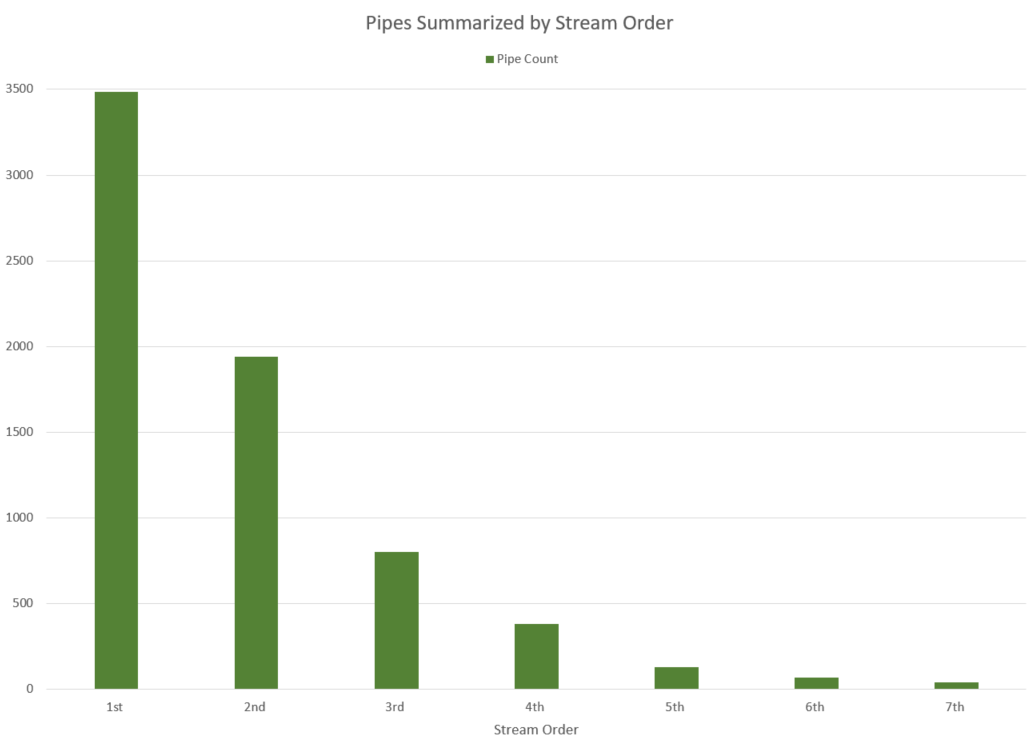 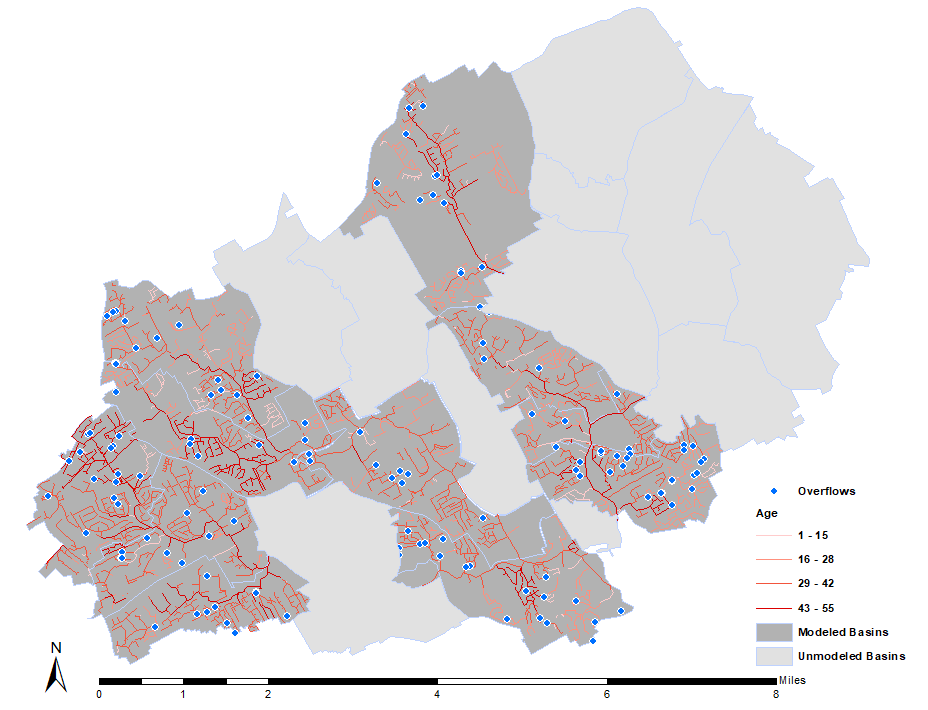 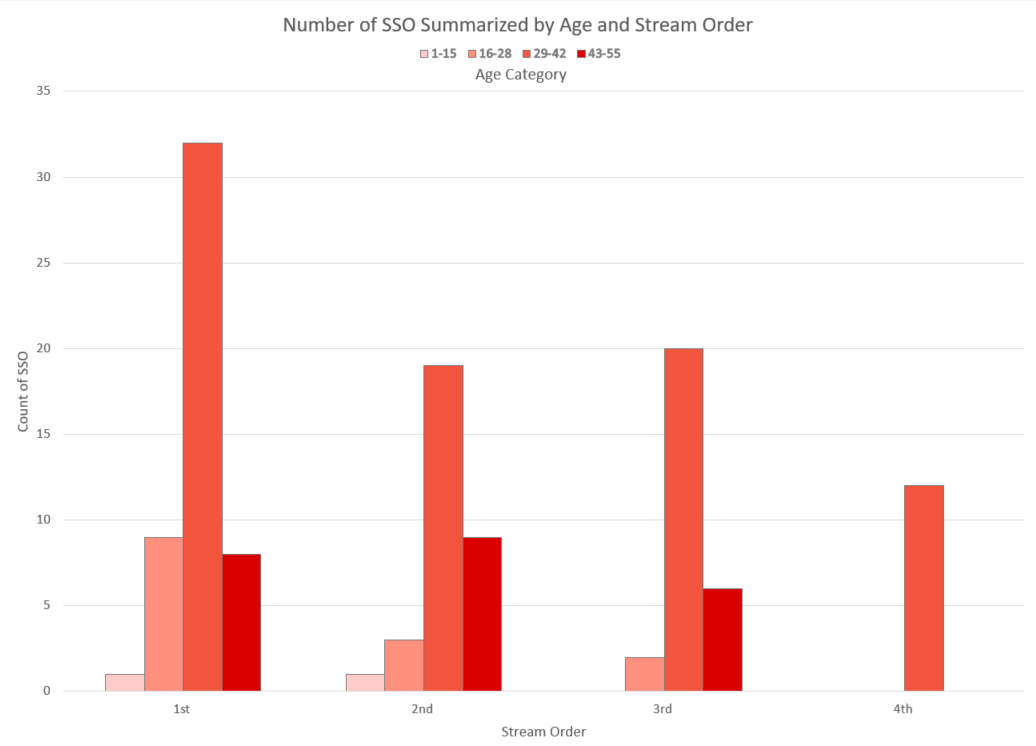 [Speaker Notes: Have a table to show per stream order per age class Stream order in columns]
Compare SSO to Analysis 4
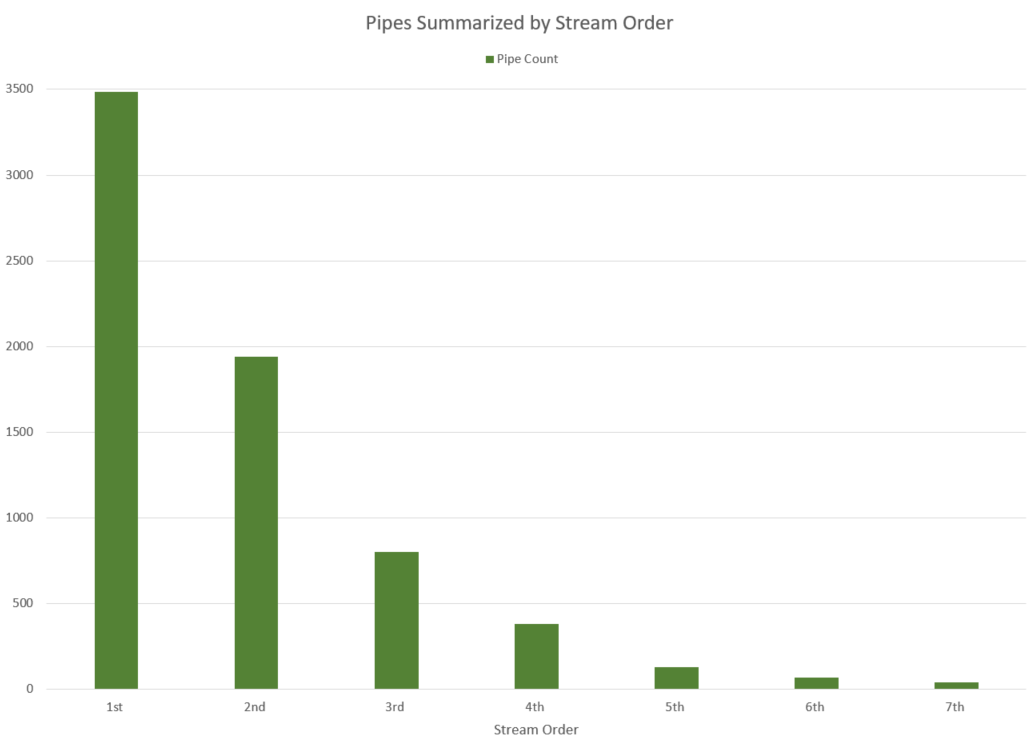 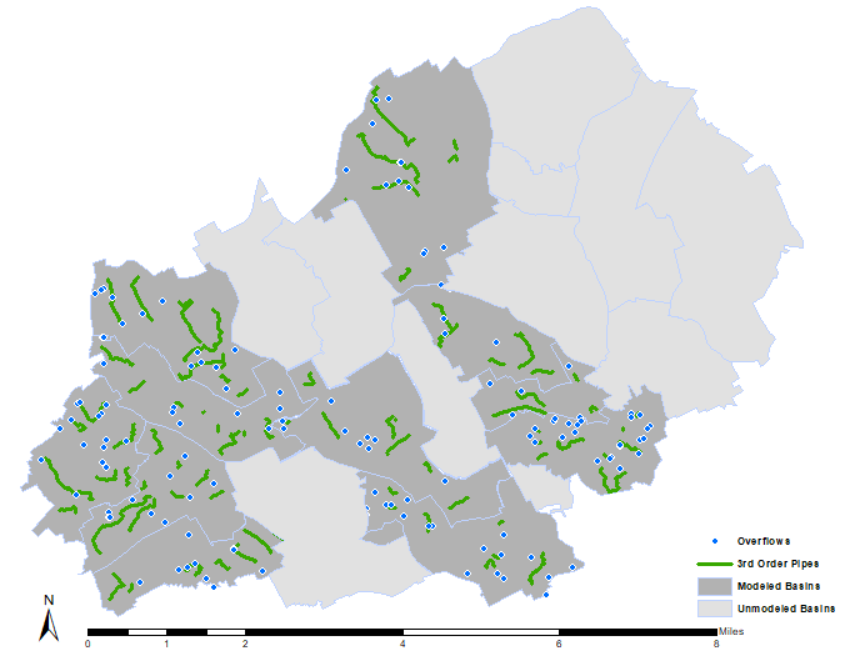 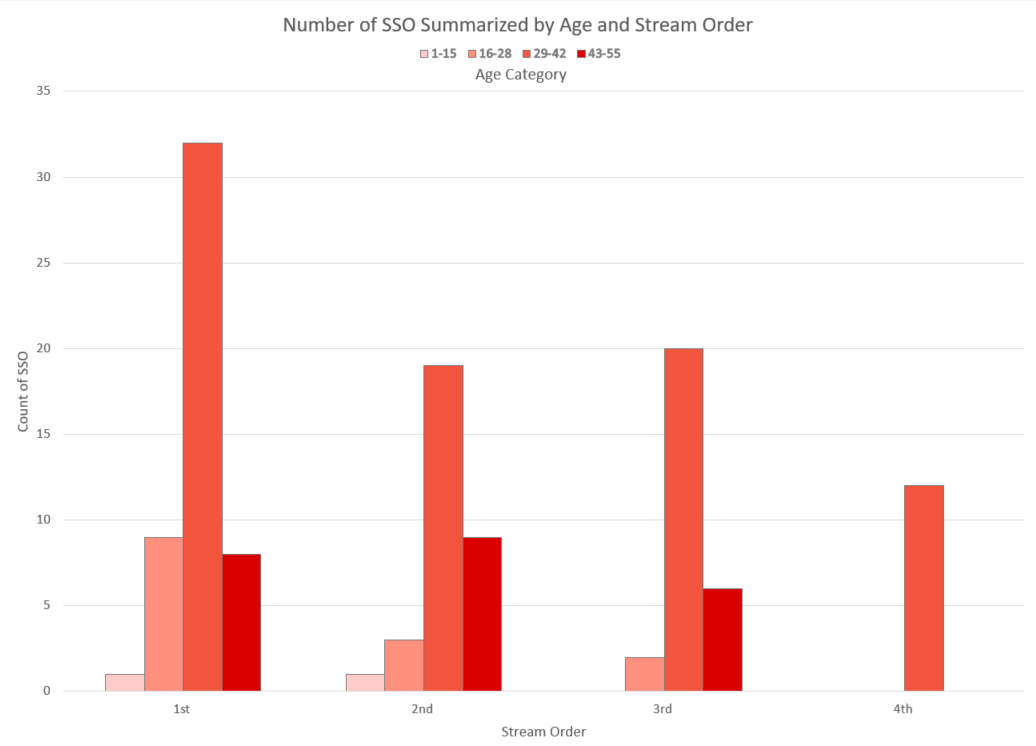 [Speaker Notes: Have a table to show per stream order per age class Stream order in columns]
Compare SSO to Analysis 4
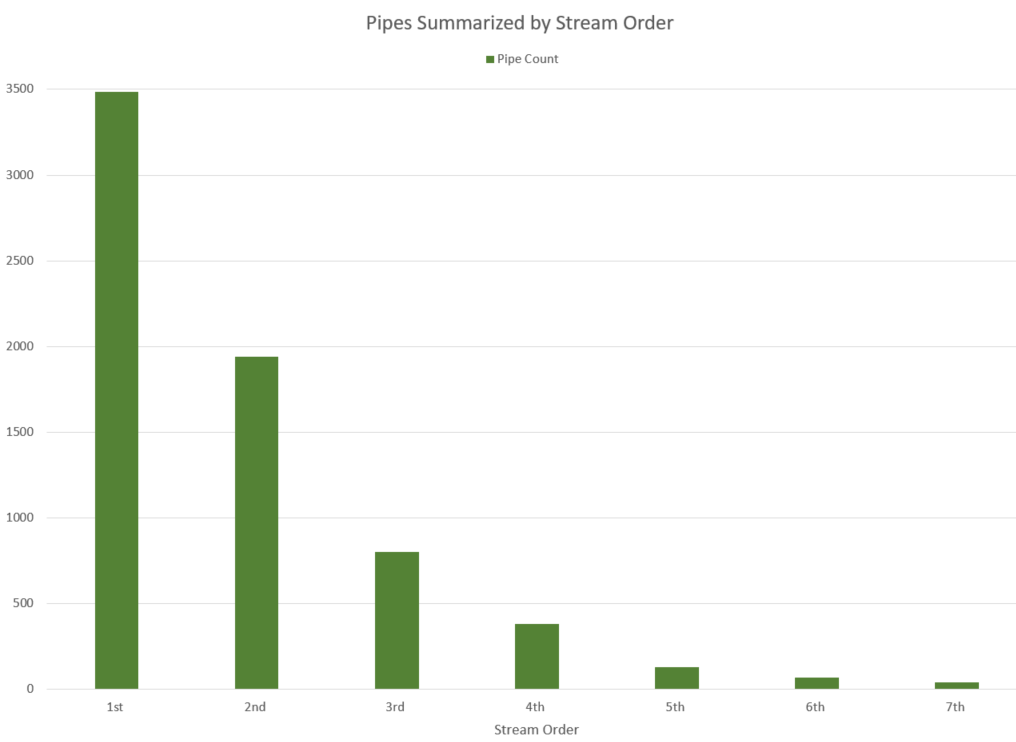 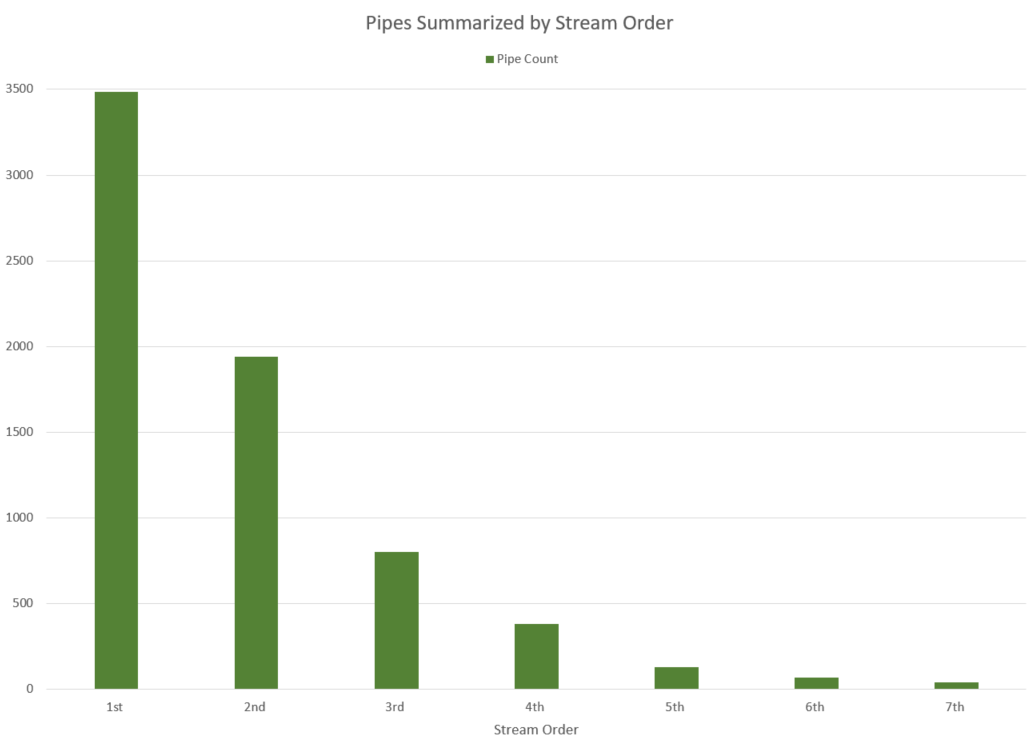 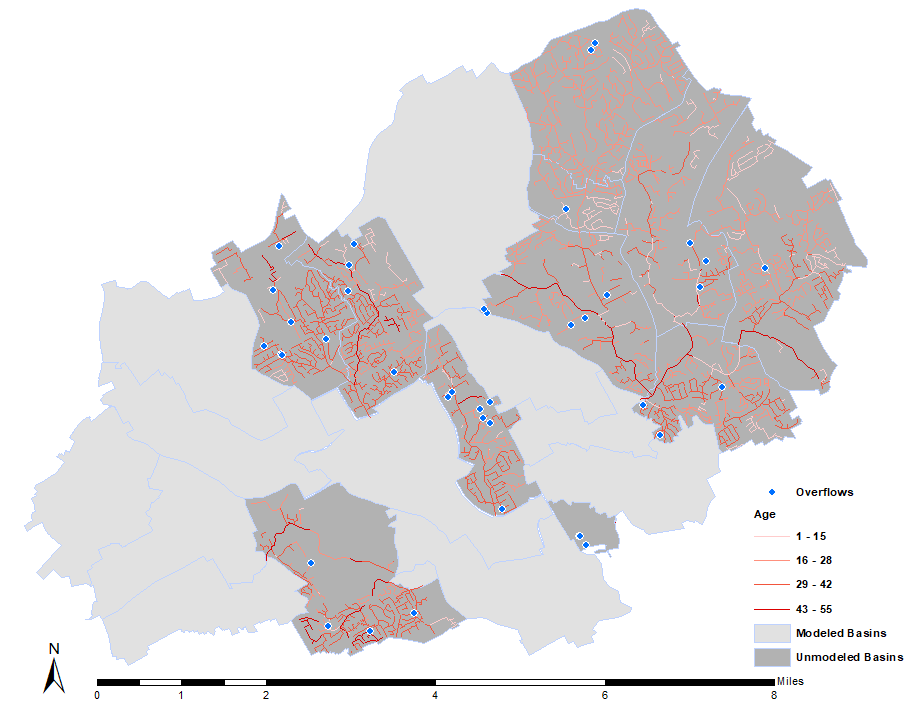 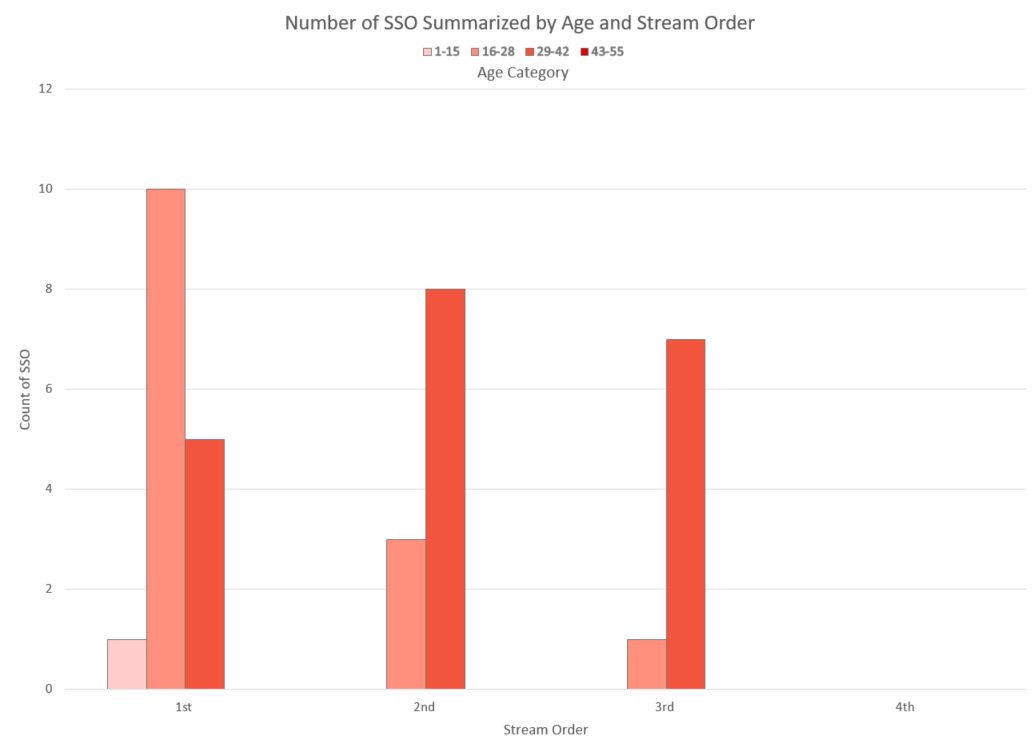 [Speaker Notes: Have a table to show per stream order per age class Stream order in columns]
Compare SSO to Analysis 4
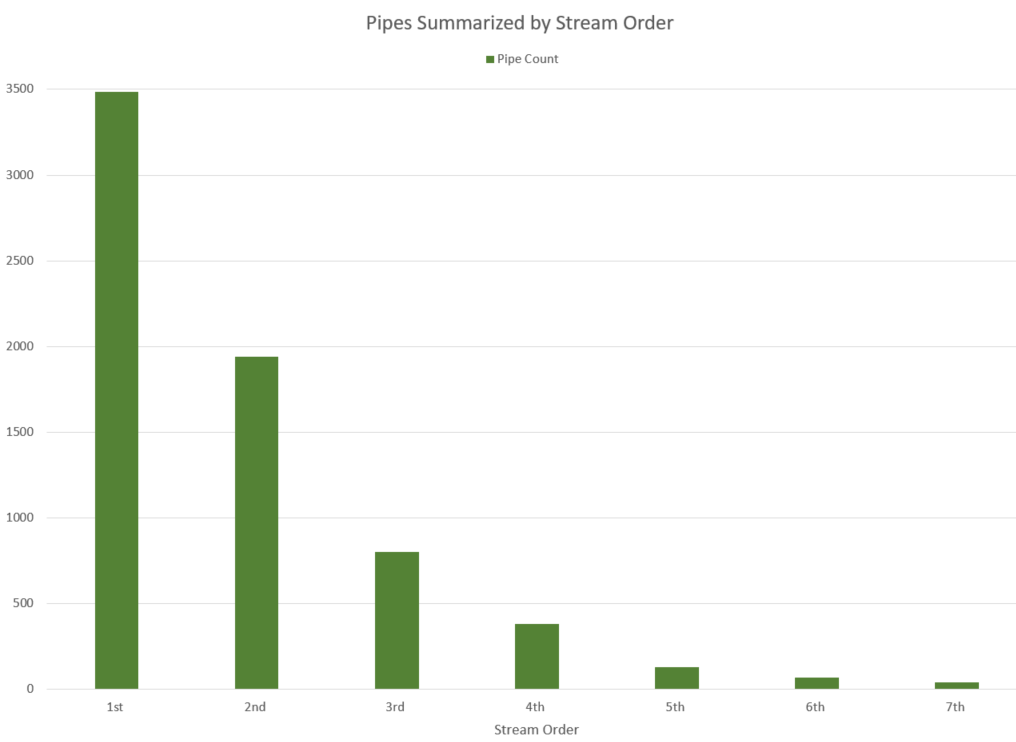 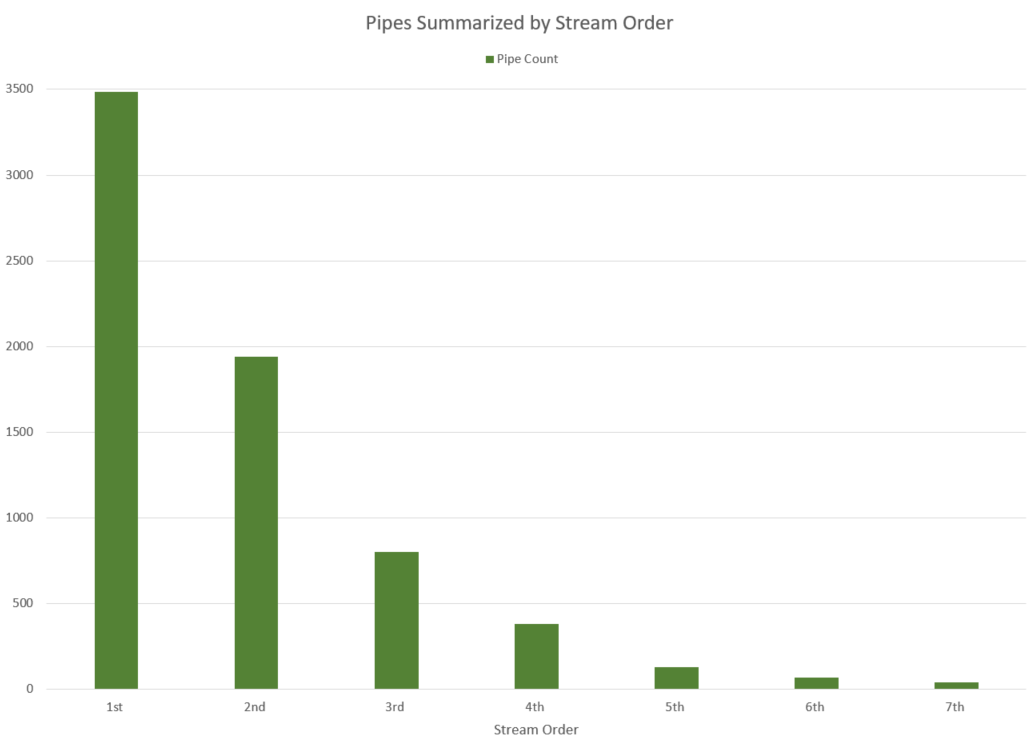 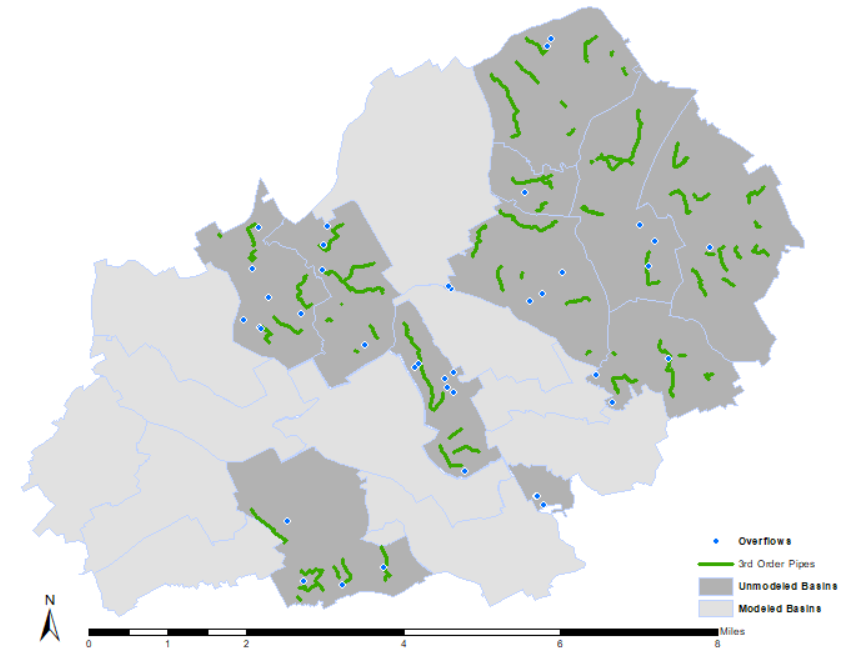 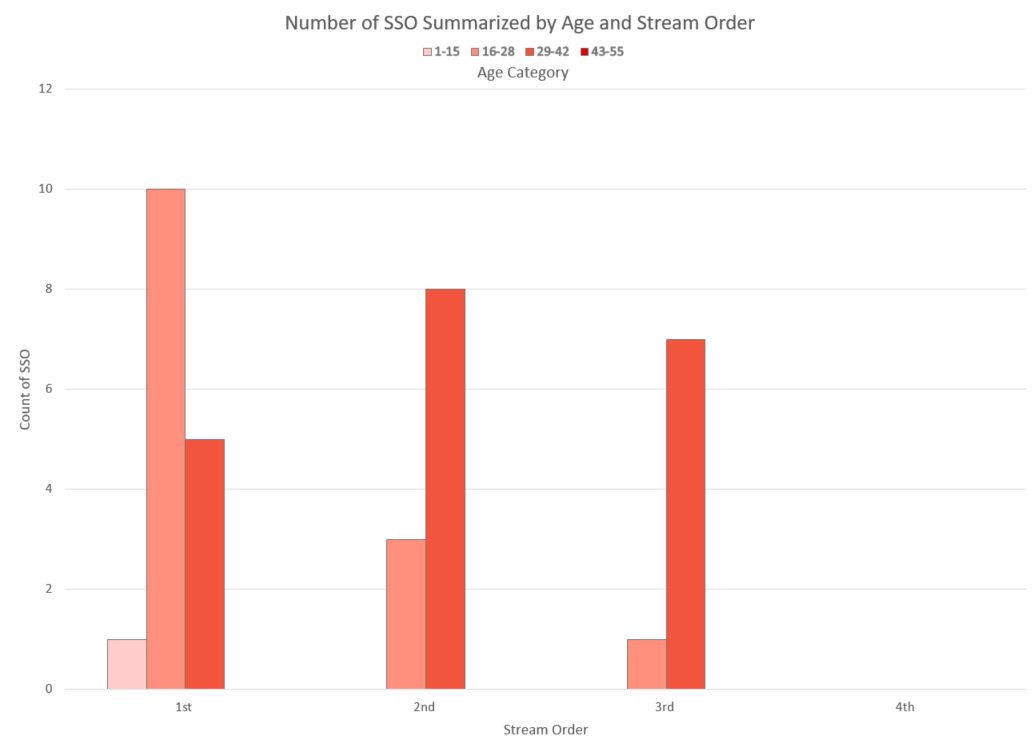 [Speaker Notes: Have a table to show per stream order per age class Stream order in columns]
Next Steps
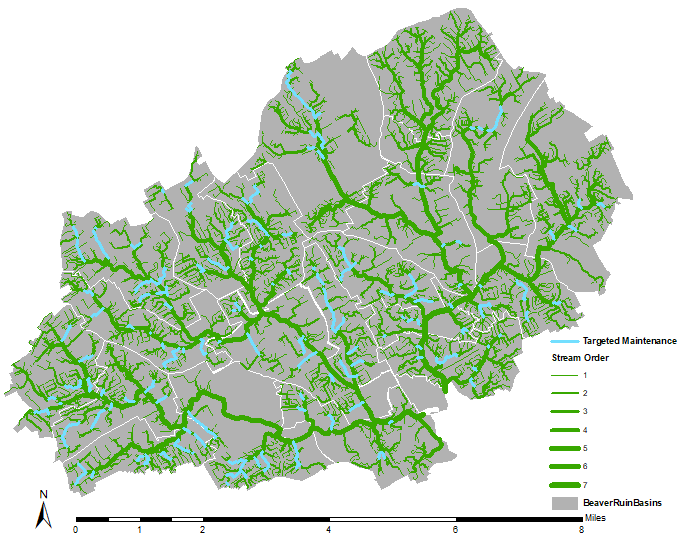 Target Maintenance
 3rd Order Pipes
 Age >=29 
 Evaluate Effectiveness
 Results may take years
Select Additional Basin
 Run analysis- Forward Likelihood Ratio
 Target pipes for maintenance
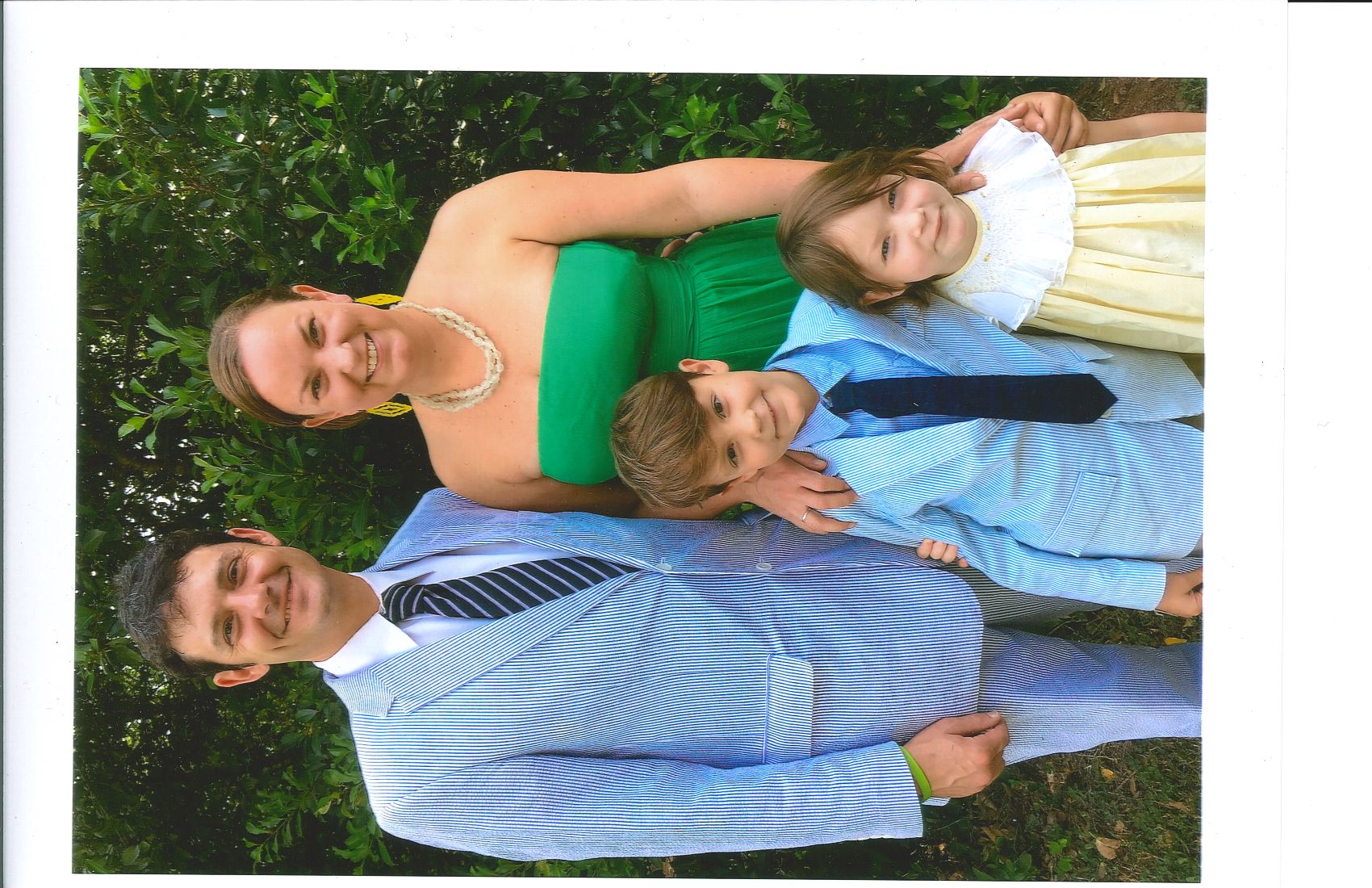 Thank You!
Fritz Kessler
Beth King
Gwinnett County
My Family
Questions?
Questions?
References
Barden, H., Burgess, E., Cheng, F., Fallara, T., Kelly, H. Zhang, L. (2011). "Regression Analysis of the Variation in Rainfall Derived Inflow and Infiltration." Journal of Water Management Modeling, January, 223-236.
Black & Veatch. (1999). Optimization of Collection System Maintenance Frequencies and System Performance, ASCE, EPA Cooperative Agreement #CX 824902-01-0. 
Black & Veatch. (200). Protocols for Identifying Sanitary Sewer Overflows (SSOs), ASCE, EPA Cooperative Agreement #CX 826097-01-0.
Gedam, A., Mangulkar, S. and Gandhi, B. (2016) Prediction of Sewer Pipe Main Condition Using the Linear Regression Approach. Journal of Geoscience and Environment Protection, 4, 100-105. http://dx.doi.org/10.4236/gep.2016.45010 
Lai, F.-h. (2008). Review of Sewer Design Criteria and RDII Prediction Methods, Report No. EPA/600/R-08/010, EPA Washington, D.C. 
U.S. Environmental Protection Agency (USEPA). (2005). Guide For Evaluating Capacity, Management, Operation, and Maintenance (CMOM) Programs at Sanitary Sewer Collection Systems, Report No. EPA 305-B-05-002, EPA Washington, D.C.